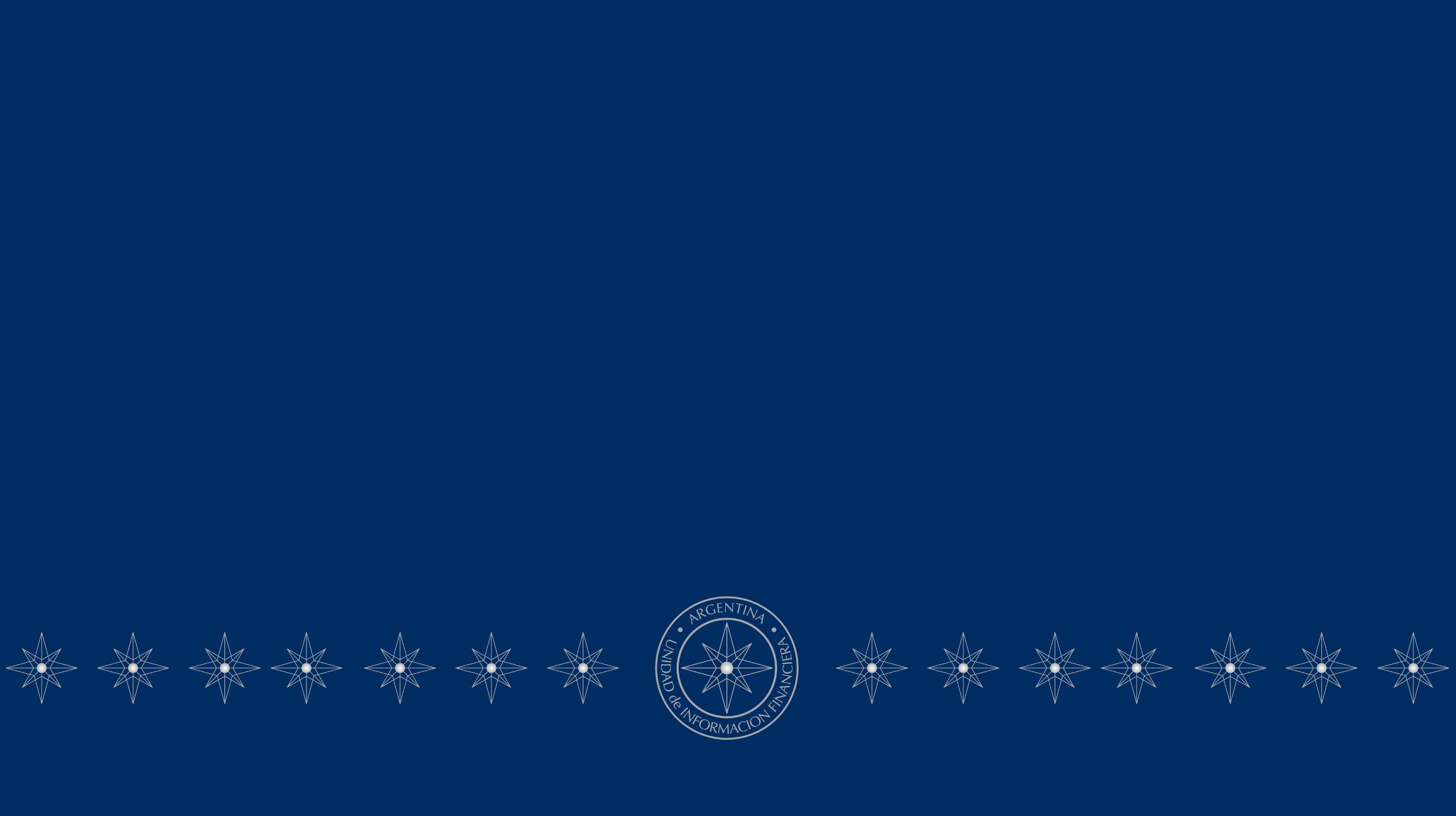 El contexto Nacional e Internacional en materia de 
Prevención de Lavado de Activos y Financiamiento del Terrorismo
María Celeste Plee
Jefe de Gabinete 
Unidad de Información Financiera
Consecuencias y efectos del LA-FT
Ningún país, economía o sector es inmune al delito de lavado de activos
El LA provoca efectos transversales perversos como: distribución del poder económico, afectación de integridad del sistema financiero, desarrollo social y humano, daños reputacionales
Desarrollo 
del 
país
Amenazas sociales
Efectos económicos
Efectos Financieros
Costos reputacionales
Contexto
ECONOMIA FORMAL
CRIMEN ORGANIZADO
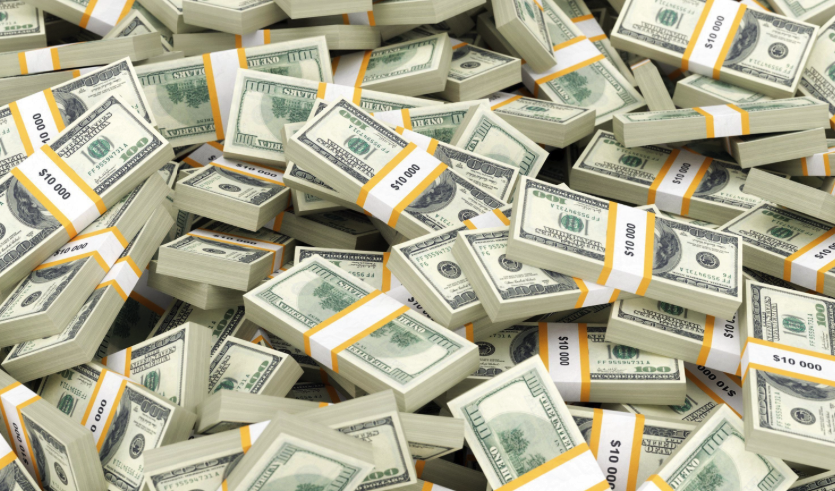 A traves de:
Bancos
Desarrollos inmobiliaros
Sociedades off shore
Industria hotelera
Industria gastronómica
Juegos de azar
GANANCIAS DEL DELITO
PRECEDENTE
Narcotráfico
Trata de personas
Contrabando
Armas
Asociación ilícita
Corrupción
Se estima que se lavan 2 TRILLONES USD POR AÑO
5% del PBI MUNDIAL
Grupo de Acción Financiera Internacional (GAFI)
En 1989 nace en Paris el FATF-GAFI como el principal organismo transgubernamental destinado a establecer una regulación de alcance global sobre el LD  

				
				                     
					       40 Recomendaciones

Misión principal de GAFI: establecer estándares para promover la efectiva implementación de medidas legales, regulatorias y operativas para combatir el LA-FT
En 2001 los atentados del 11 S llevan al FATF-GAFI a ocuparse de la FT junto al LD
En la actualidad tanto el sector público como el sector privado de la mayor parte de los países del mundo están alcanzados por el sistema de control y prevención de LD-FT.
Sistema de Evaluaciones Mutuas para controlar el cumplimiento de los estándares
Modelo de sistema de PLA-FT del GAFI
Sistema 
Preventivo
(S. Obligados)
Sistema 
Represivo
(Juez/Fiscal)
Inteligencia 
(UIF)
Se les traslada parte del 
poder de policía (Estado 
no puede estar presente en todos los actos jurídicos c/contenido patrimonial).
Recibe, analiza y disemina información
Investiga y eventualmente condena por delitos de LD/FT
Doble ROL  del Sujeto Obligado
CUMPLIDOR DE NORMAS PARA “AUTO-BLINDARSE” ANTE POSIBLES AMENAZAS
COLABORADOR DE LA UIF
PROVEEDOR DE INFORMACIÓN
Régimen Legal LD-FT: Contexto Argentino y evaluación GAFI
Ley 25.246 sobre LD (2000)
Ley 26.268 sobre FT (2007) 
Octubre 2010               Evaluación GAFI
		                            Tercera Ronda
				(Período 2004-2009)



Nuevo Rol de la UIF (multas e inspecciones)
Más de 120 Resoluciones UIF regulando sujetos obligados
Ley 26.683: Ley modificatoria del actual régimen de prevención de lavado de activos y financiación del terrorismo.
- 2 R. cumplidas
- 26 parcialmente cumplidas
- 20 no cumplidas
- 1 mayormente cumplida.
Consecuencias
UIF: Órbitas de actuación
Faz preventiva
FUENTES
ROS
RSM
IOF
Bases de datos
Organismos
UIF
Faz coercitiva
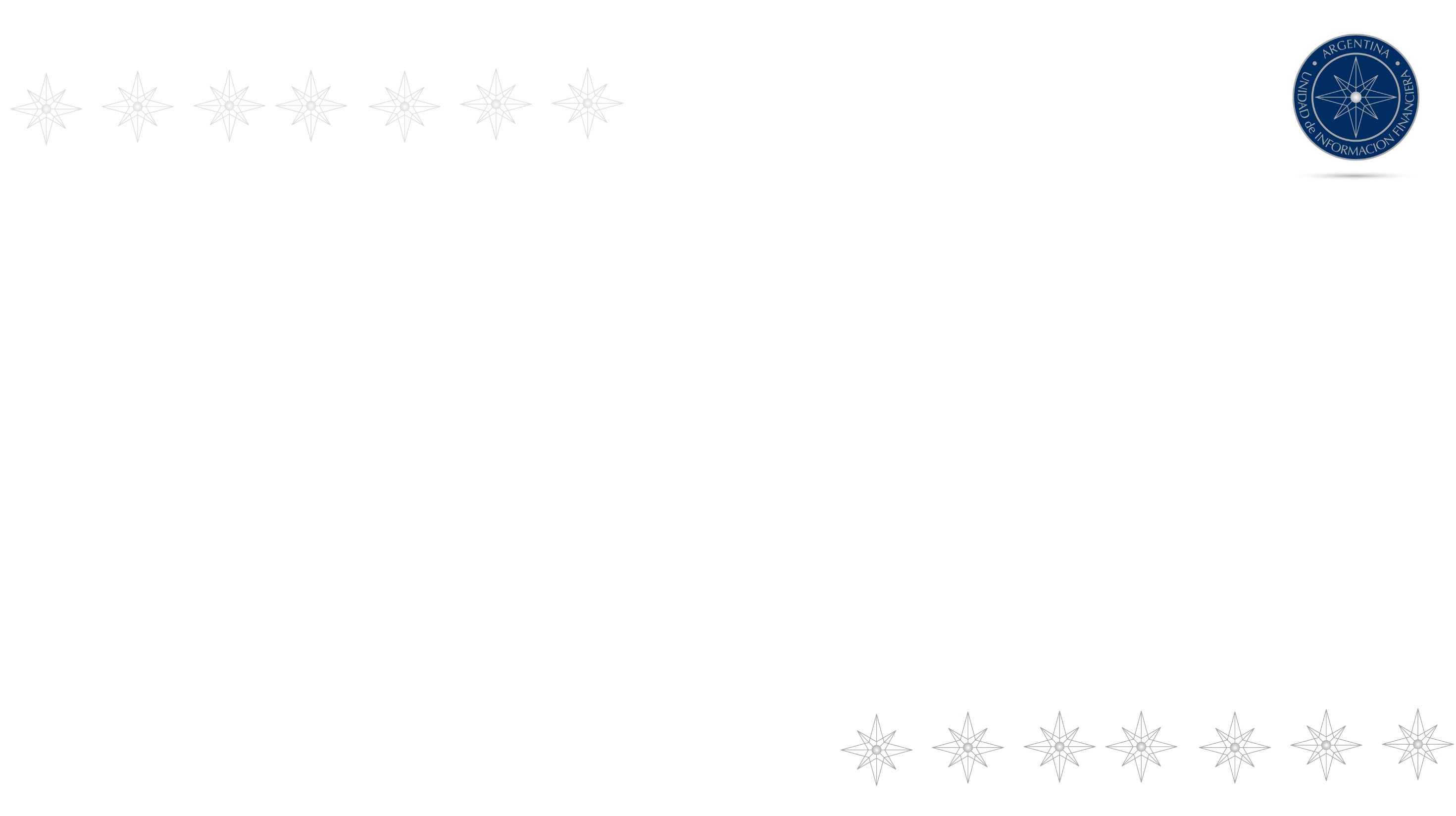 Objetivos estratégicos: evolución
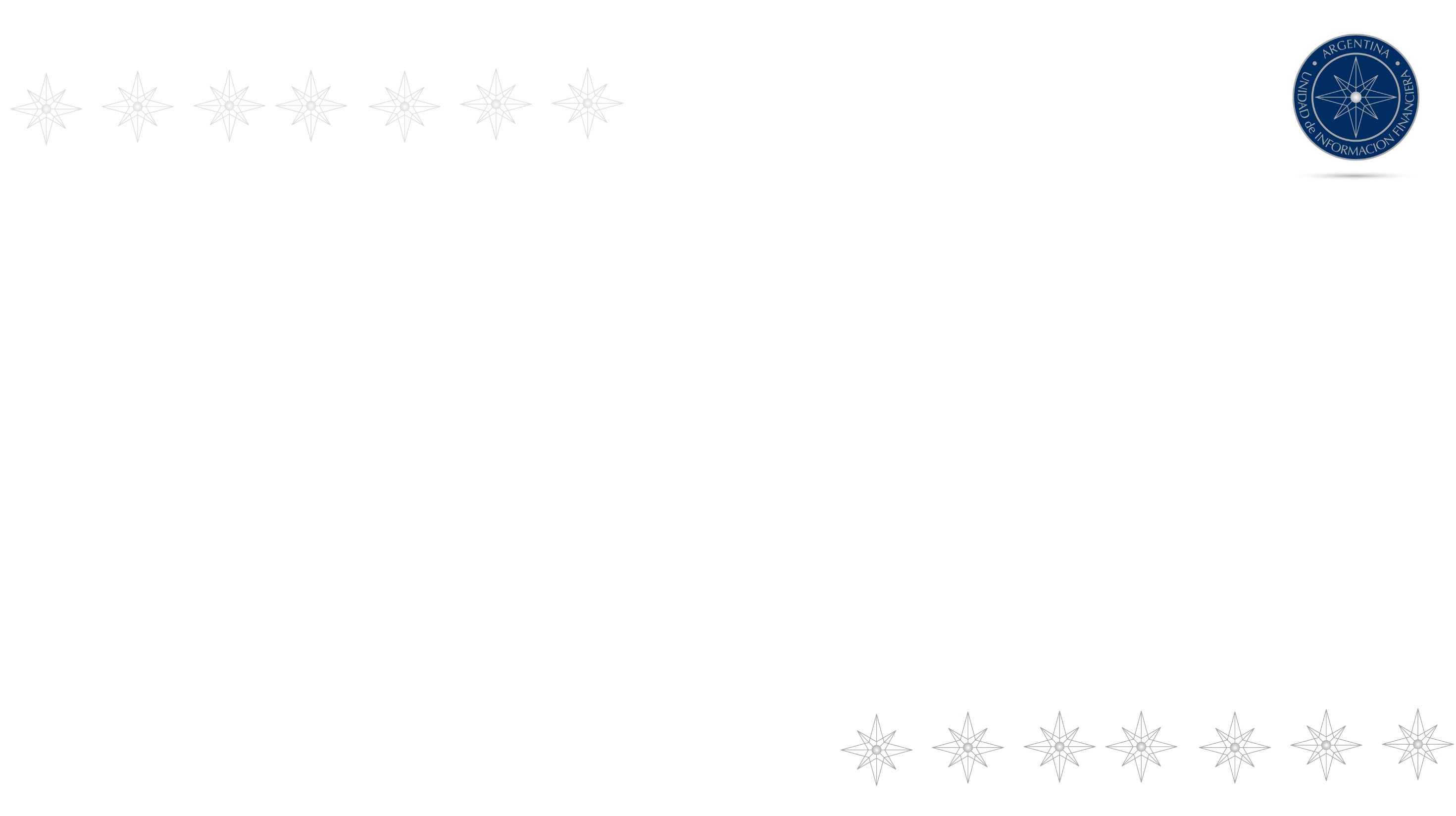 Hitos 2016-2018
Se aumentó en un 31% a cantidad de informes de inteligencia emitidos
Actuación como parte querellante en más de 130 causas penales
Convenio con la CSJN en tendiente a incrementar la efectividad de los aportes a la justicia
Adecuación del marco regulatorio financiero a los estándares GAFI y mejores prácticas internacionales (Resoluciones 30/16, 21/18 y 28/18)  



Mejora en herramienta tecnológica para inteligencia
Mejora edilicia
Matriz de riesgos de supervisión
Eventos internacionales en el país
Plan de comunicación estratégica
RRHH (presentismo y capacitaciones contínuas)
Federalización de la UIF
Retroalimentación a sujetos obligados
Cambio de paradigma
Enfoque de cumplimiento formal                 Enfoque basado en riesgos
Identificar
Gestionar 
Mitigar 
LOS RIESGOS DE PLA-FT
+ LIBERTAD
=
+ RESPONSABILIDAD
MENORES COSTOS
EBR
+ RIESGO                 DDC reforzada
          
           - RIESGO                  DDC simplificada
Permite OPTIMIZAR RECURSOS
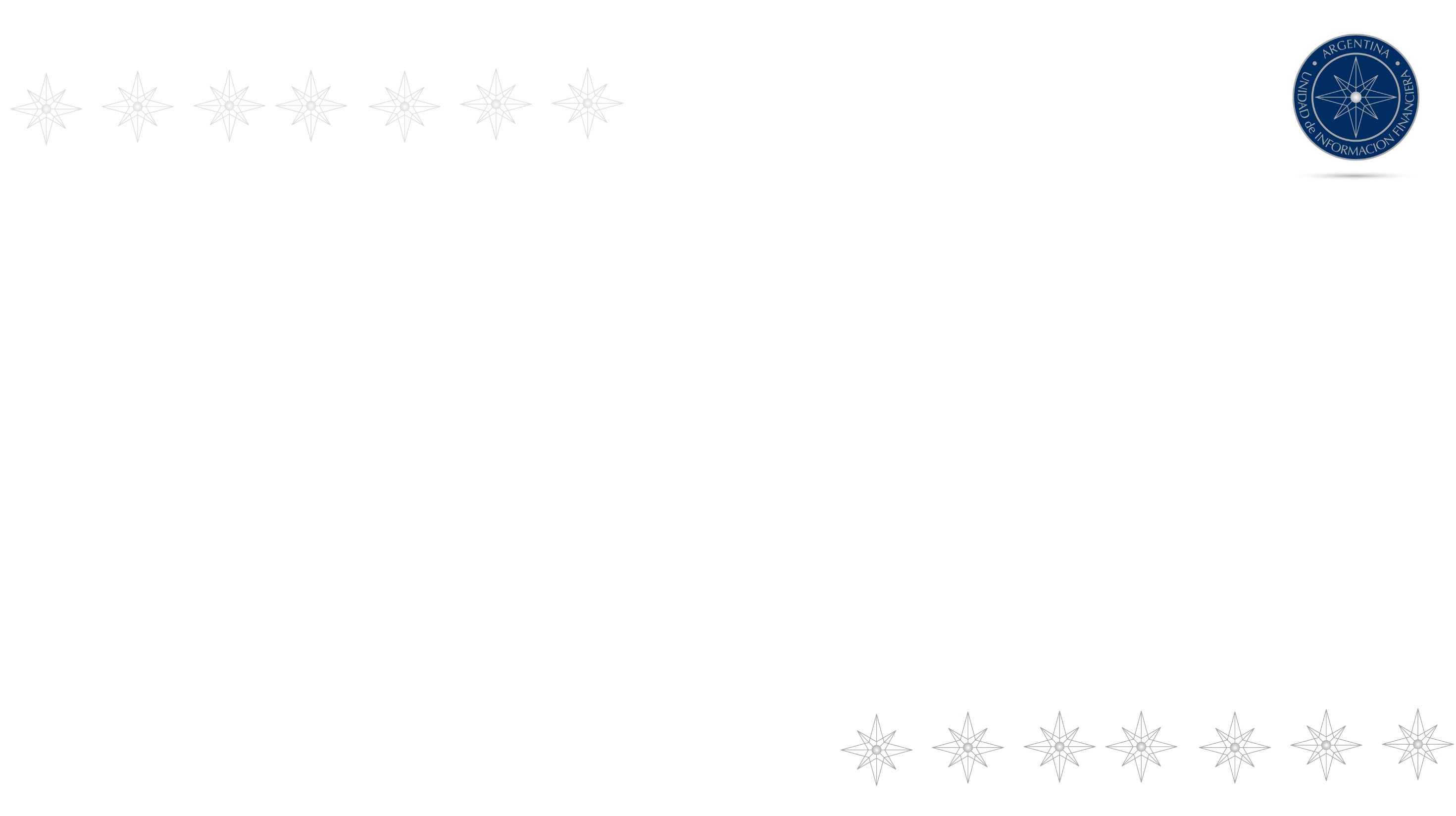 Próximos desafíos
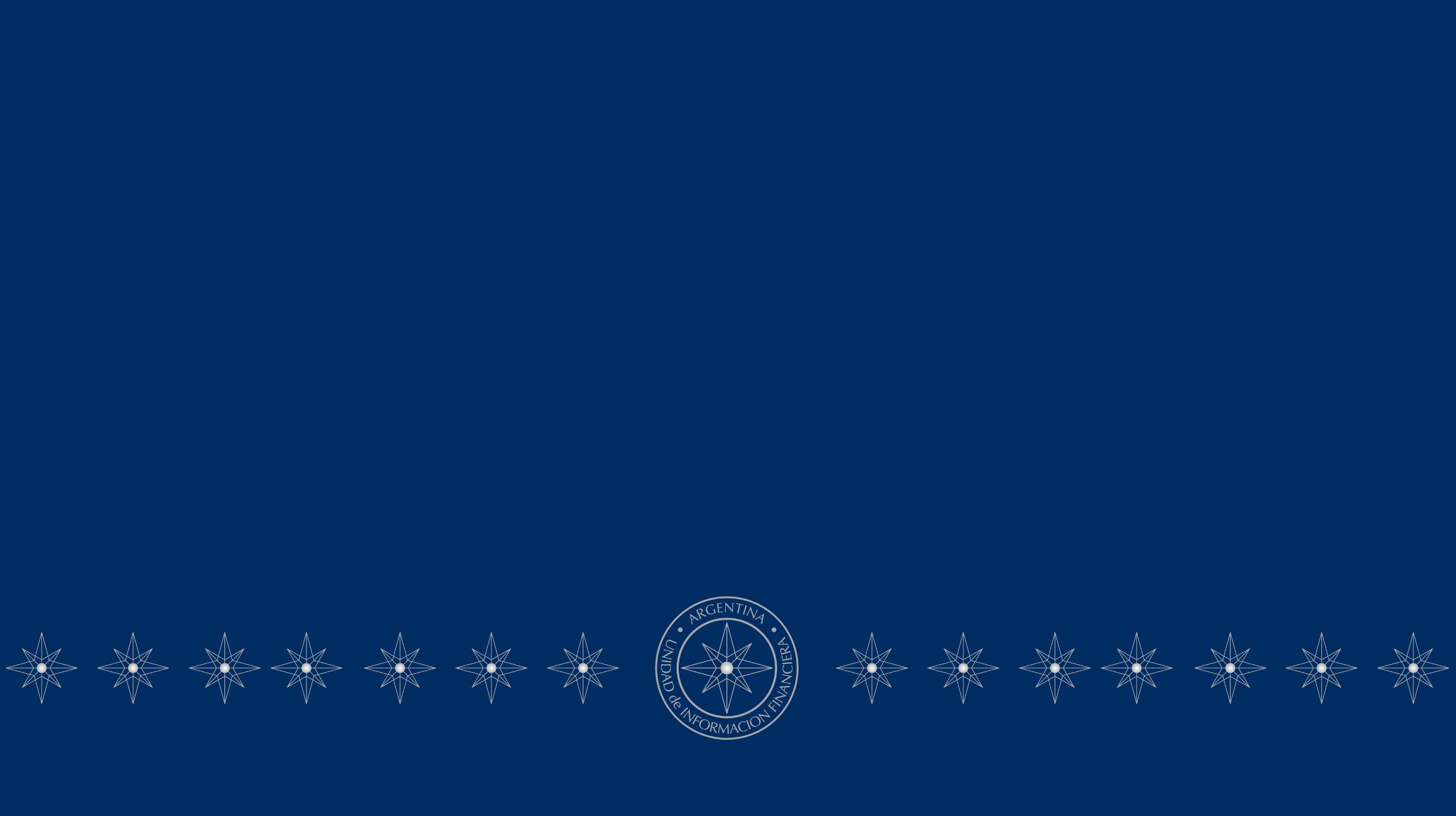 Muchas gracias